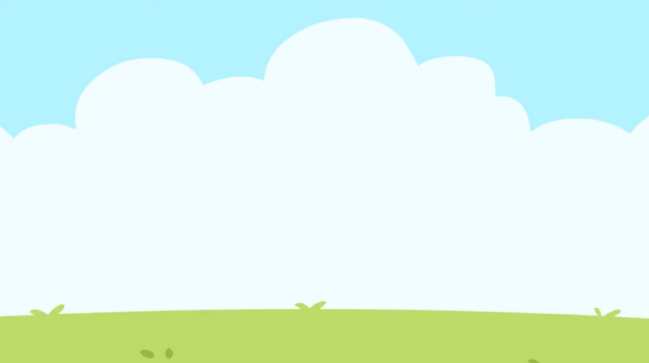 Unit 3: Our friends 
Lesson 1: Part 4,5,6
Class 3G
Teacher: Pham Ngoc Kien
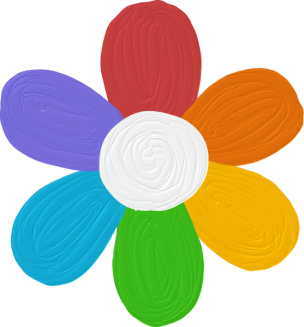 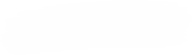 CONTENTS
* Warm-up and review
4. Listen and tick.
5. Look, complete and read.
6. Let’s sing.
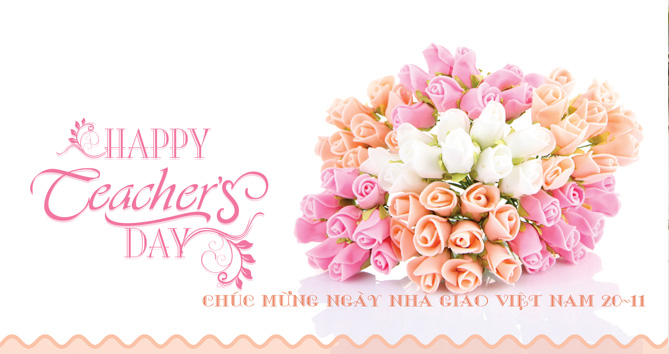 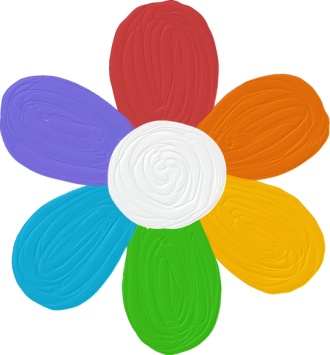 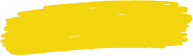 Warm-up and review
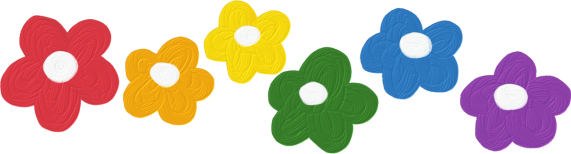 [Speaker Notes: The Telephone Game
- Divide the class into 2 groups: Boys and Girls 
- Play Rock, Paper, Scissors to determine which group goes first.
- Spread out the cards randomly. One group asks the questions and the other groupanswers. Teacher sets time to start.
- In turn, pupils in each group read out what their cards say to match questions with the answers.
- Then, they have to decide whether the question and answer match. If so, they get 1 point. If not, they will turn the cards face down.
- The winner is the group which correctly matched all the sentences in the shortest time.]
Game: Pass the ball
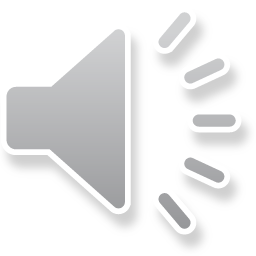 Girls
Boys
* Luật chơi:
- Khi nghe tiếng nhạc các em phải chuyền bóng sang cho bạn nhanh chóng. Khi nhạc dừng bạn nào đang có bóng phải đặt được một câu giới thiệu “This/That is + tên bạn.” trong lớp học. Nếu đặt được câu đội đó sẽ nhận được 1 mặt cười (smiley) cho đội mình. 
- Đội chiến thắng sẽ là đội có nhiều mặt cười hơn.
Wednesday, October 9th 2024
UNIT 3: OUR FRIENDS
Lesson 1: Part 4,5,6 (Page 23)
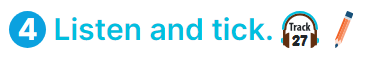 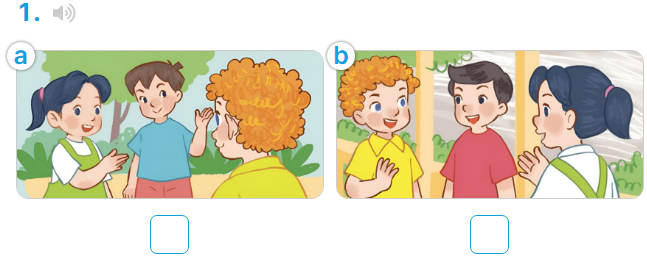 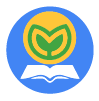 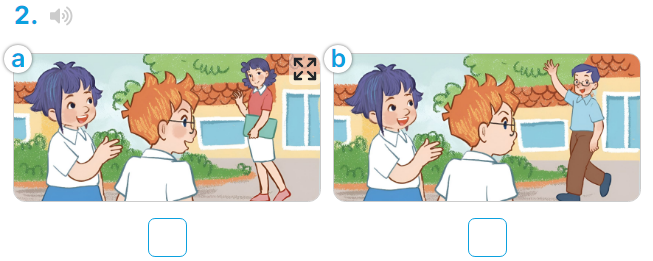 Let’s chant with me.
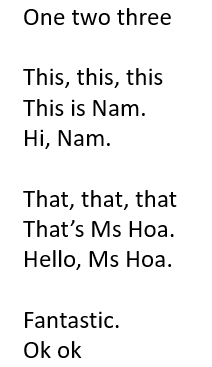 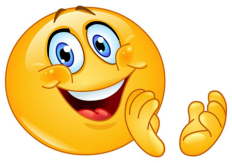 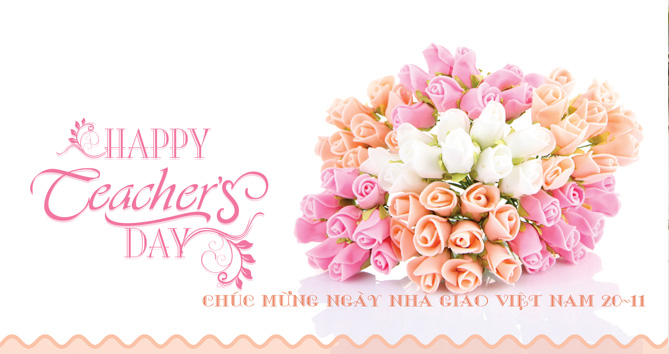 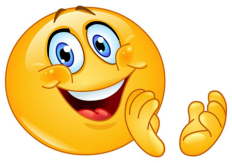 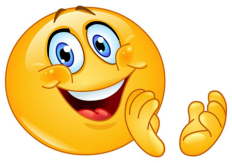 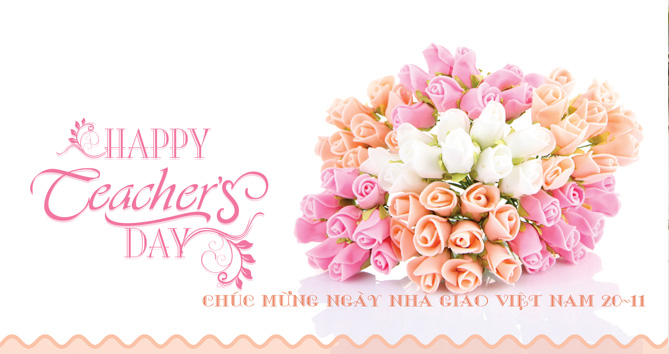 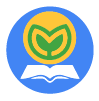 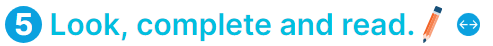 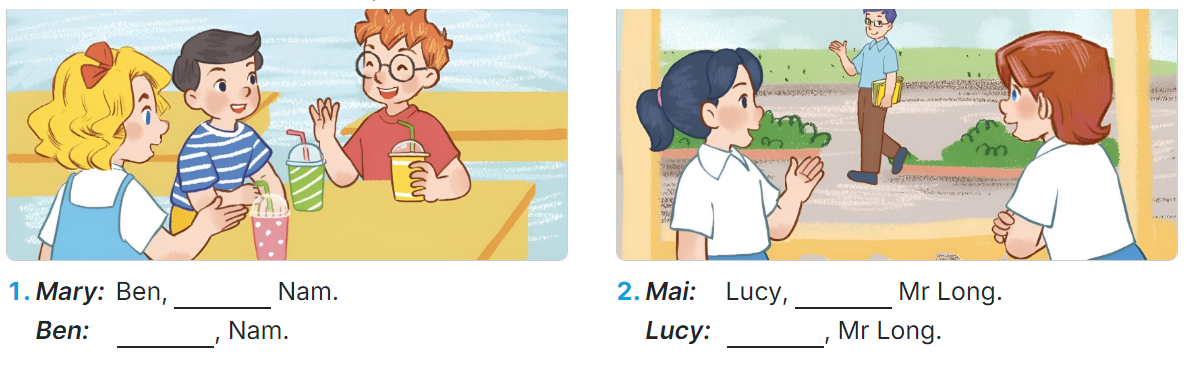 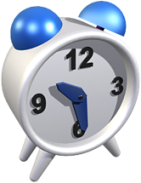 game
Chase of catching words
Just 3 seconds for you to raise your hands for reading.
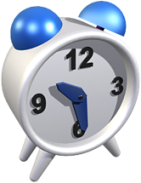 game
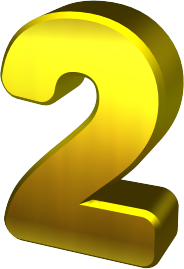 Time’s up!
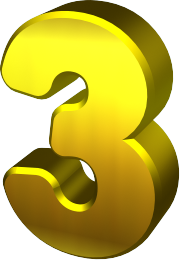 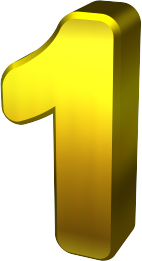 chase of catching words
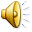 Read 
this 
dialogue.
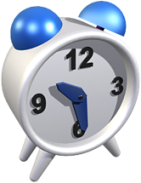 game
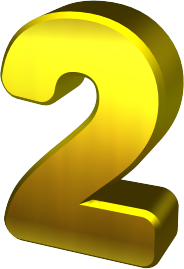 Time’s up!
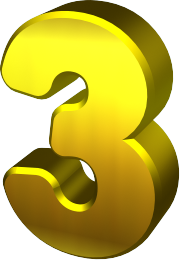 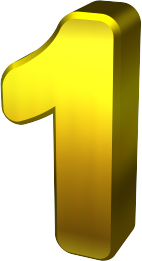 chase of catching words
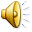 Read 
this 
dialogue.
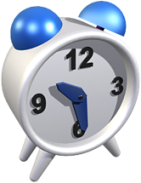 game
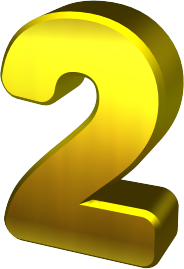 Time’s up!
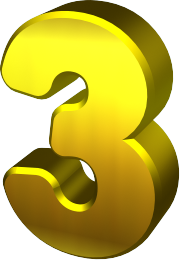 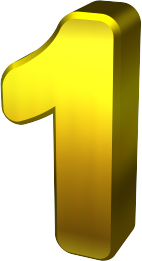 chase of catching words
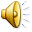 Read 
this 
dialogue.
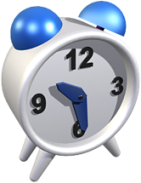 game
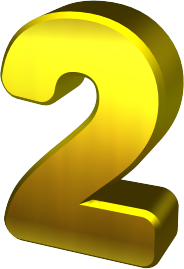 Time’s up!
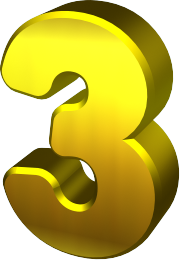 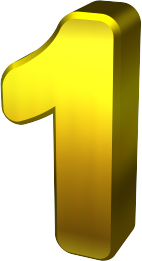 chase of catching words
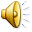 Read 
this 
dialogue.
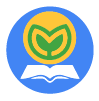 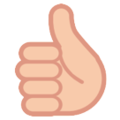 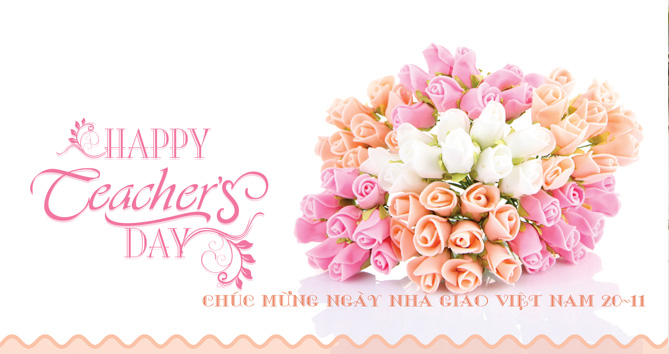 Wednesday, October 9th 2024
UNIT 3: OUR FRIENDS
Lesson 1: Part 4,5,6 (Page 23)
4. Listen and tick.
5. Look, complete and read.
6. Let’s sing.
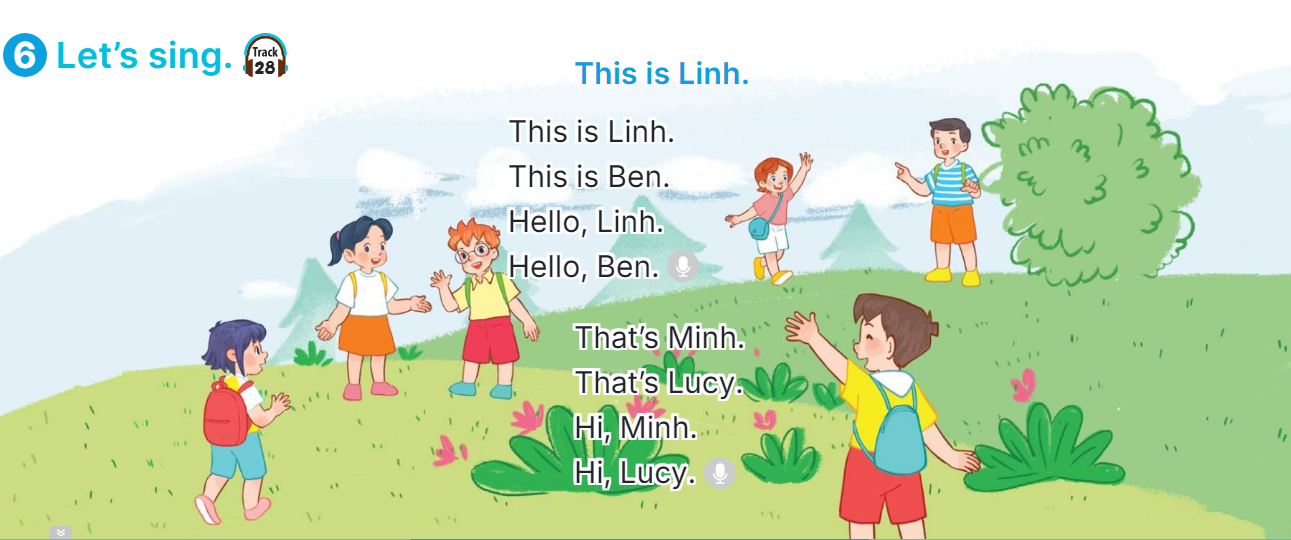 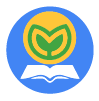 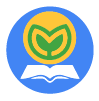 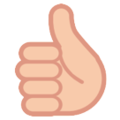 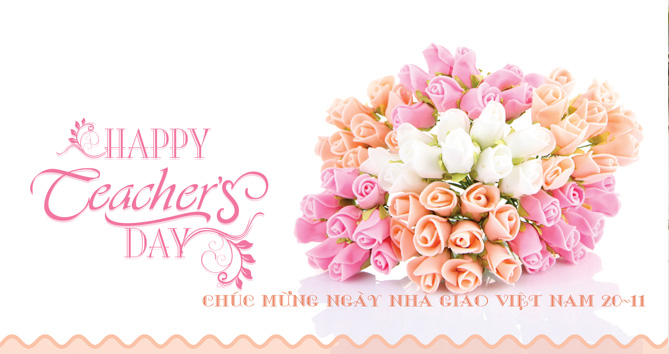 REMEMBER
* Mẫu giới thiệu nhân vật ở gần (This is) và ở xa (That is):
	This is + name.
	That’s + name.
* Một số nhân vật trong bài học.
	Ben			Mary			Nam
	Mai			Linh			Mr Long
	Lucy			Minh			Ms Hoa
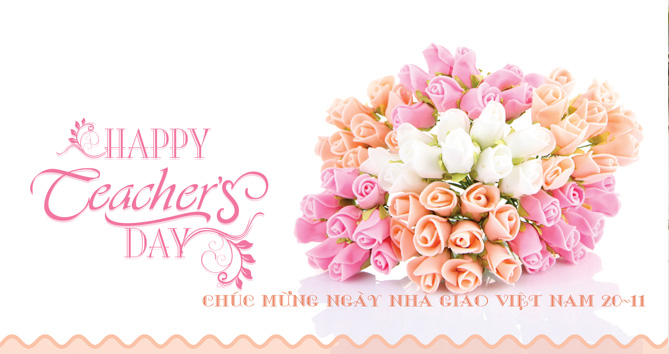 Thanks for your attendance!
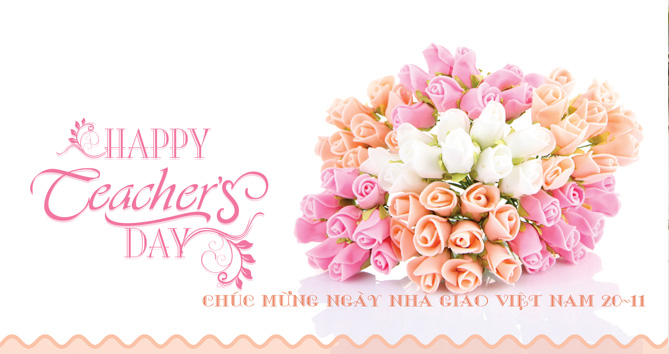